Figure 7. Angioarchitectonics and retinotopic maps for V1/V2 and DPv from linear regression analysis. (A) ...
Cereb Cortex, Volume 15, Issue 4, April 2005, Pages 460–478, https://doi.org/10.1093/cercor/bhh148
The content of this slide may be subject to copyright: please see the slide notes for details.
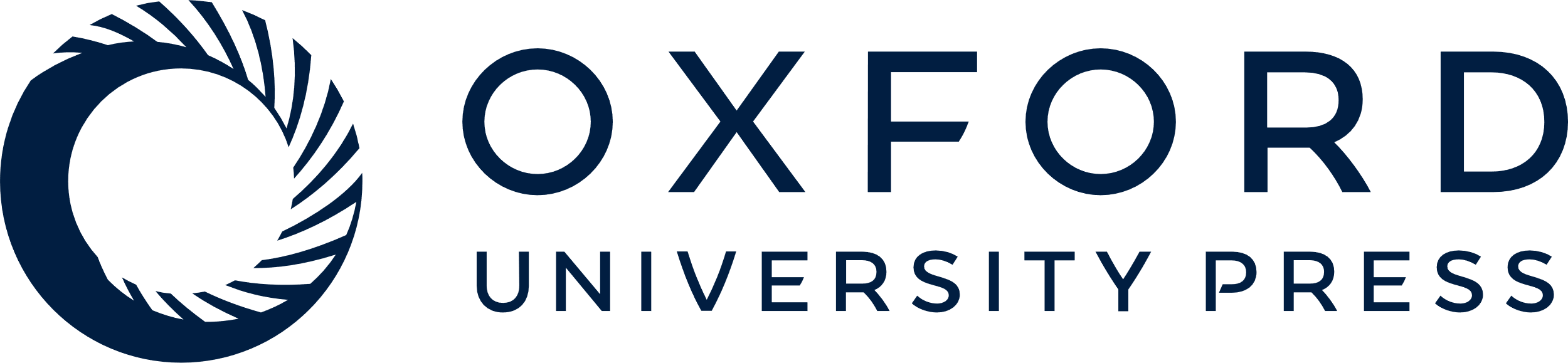 [Speaker Notes: Figure 7. Angioarchitectonics and retinotopic maps for V1/V2 and DPv from linear regression analysis. (A) Angioarchitectonics obtained at 605 nm illumination with large vessel visible over the lunate sulcus (LS). (B) Intercept parameter map β. (C) Horizontal slope coefficient αx of the retinotopic signal. (D) Vertical slope coefficient αy of the retinotopic signal. (E) Amplitude of the vector computed from the two slope coefficients. Note that large blood vessels yield large signal changes that appear as white. (F) Angle map for retinotopy is created by transforming rectangular (αx, αy) into polar coordinates arctan(−αx, −αy). The range of the grayscale is shown with each image or image pair. Scale bar, 1 mm. Dataset 04/29/2003/gm, M2L.


Unless provided in the caption above, the following copyright applies to the content of this slide: Cerebral Cortex V 15 N 4 © Oxford University Press 2004; all rights reserved]